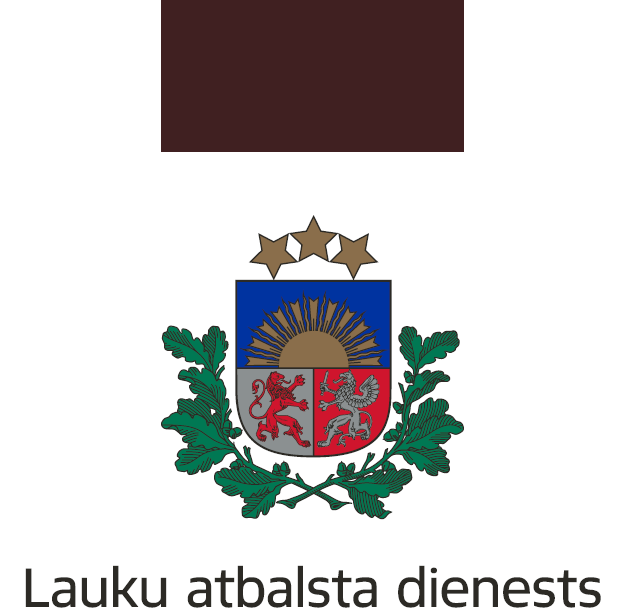 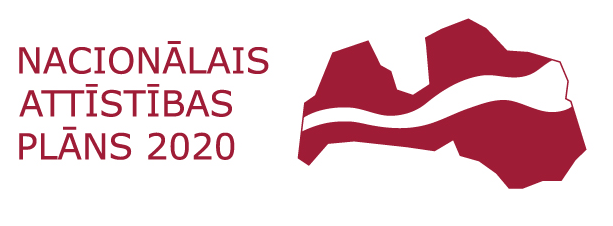 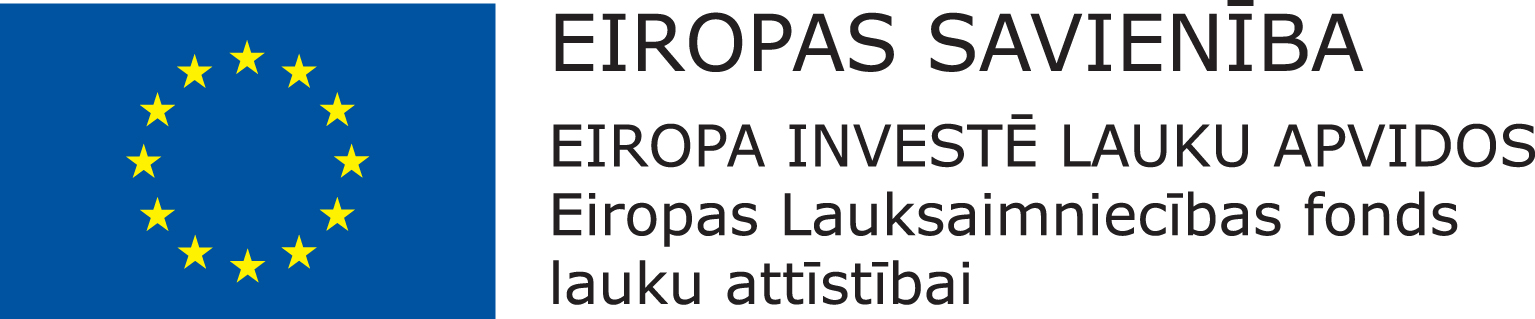 Projekts Nr.22-00-A01612-000006
CO2 piesaistes un SEG emisiju mazināšanas pasākumi meža apsaimniekošanā
un ietekmes novērtēšanas sistēma
Prezentāciju sagatavoja 
mežsaimniecības projektu vadītāja Elvīra Grasmane
2022.gads
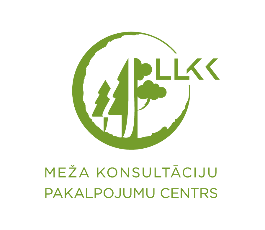 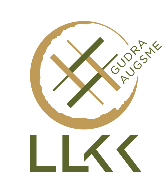 Programma: Eiropas Lauksaimniecības fonds lauku attīstībai

Projekts: CO2 piesaistes un SEG emisiju mazināšanas pasākumi meža apsaimniekošanā un ietekmes novērtēšanas sistēma

Projekta vadītāja: MKPC mežsaimniecības projektu vadītāja Elvīra Grasmane

Projekta īstenošanas laiks: 01.07.2022. – 30.06.2025.

Vadošais partneris: Latvijas Lauku konsultāciju un izglītības centrs (Meža konsultāciju pakalpojumu centrs)

Projekta kopējais finansējums: 359 682.86 eiro (no kura publiskais finansējums ir 323 714.54 eiro)
2
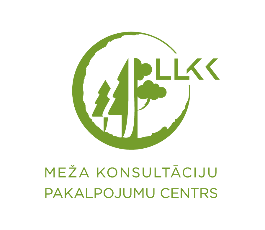 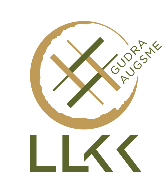 Projekta mērķis - veicināt "bottom-up" virzītu pieeju oglekļa dioksīda (CO2) papildus piesaistei un mērķtiecīgai siltumnīcefekta gāzu (SEG) emisiju samazināšanai meža apsaimniekošanā, izglītojot un motivējot meža apsaimniekotājus klimatneitralitātes mērķa sasniegšanu atbalstošas mežsaimniecības prakses izvēlē.
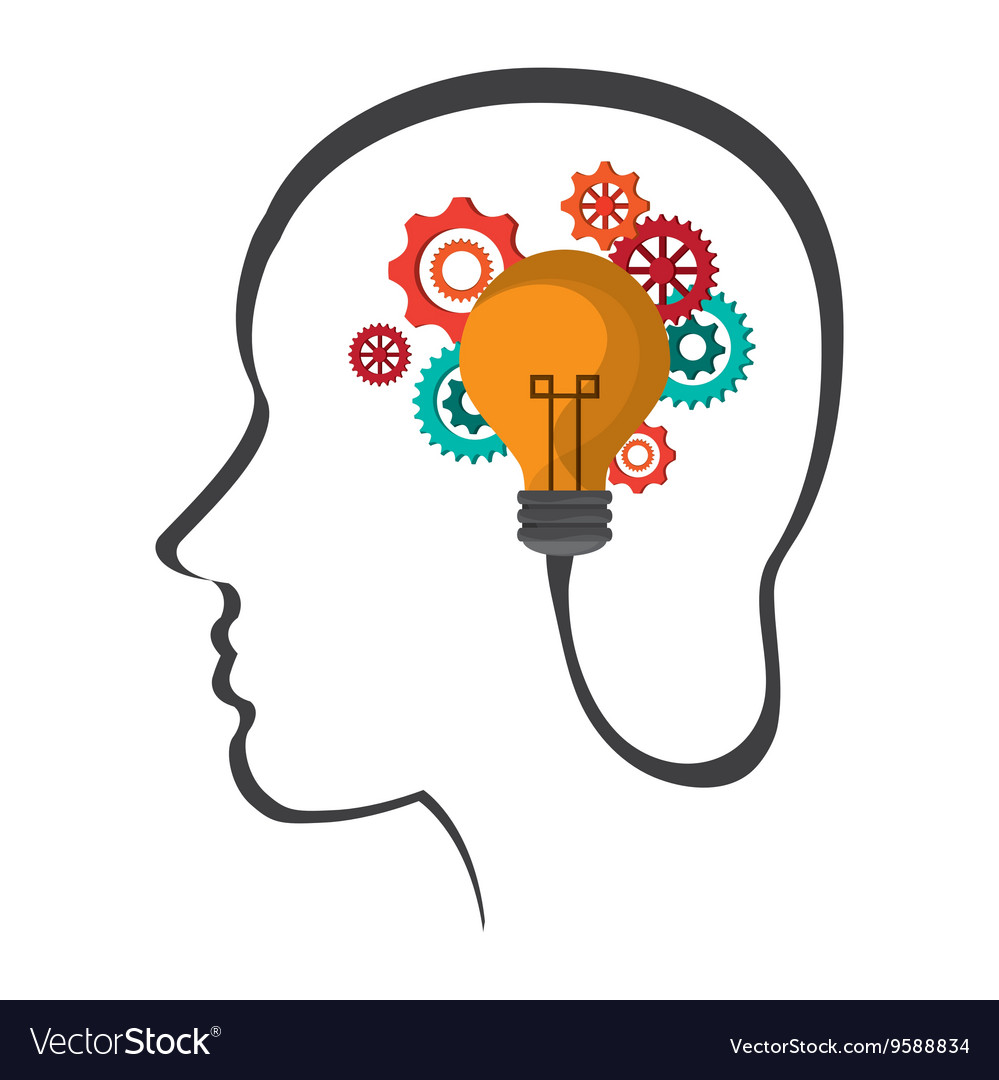 Motivācija un aktualitēte - tā ir nozīmīga inovācija, jo līdz šim mežsaimniecības nozarē Latvijā nav izveidots rīks, lai noteiktu CO2 piesaistes apjomu mežaudzes un meža īpašuma līmenī.
Mērķa grupa -  potenciālie oglekļa piesaistes vienību pārdevēji un pircēji, t.i. meža zemes īpašnieki un lauksaimnieki, un uzņēmēji, lauksaimnieki, kuru saimnieciskā darbība nenovēršami rada SEG emisijas.
3
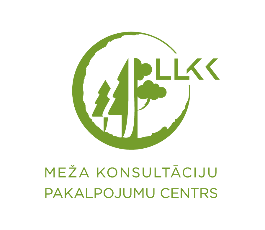 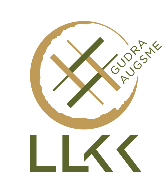 Latvijas Meža īpašnieku
biedrība (LMIB)
Latvijas Zemnieku
federācija (LZF)
Latvijas Valsts
mežzinātnes institūts
"Silava" (Silava)
Latvijas Valsts
mežzinātnes institūta
"Silava" un Latvijas
Lauksaimniecības
universitātes valsts
zinātniskās izpētes mežu
apsaimniekošanas
aģentūra "Meža
pētīšanas stacija" (Meža pētīšanas stacija)
Latvijas Lauku
konsultāciju un izglītības
centrs (LLKC)
Partneri
Zemnieku saimniecība "Priedes" (ZS “Priedes”)
Ingka Investments
Management (INGKA)
Mazo meža īpašnieku
biedrība (MMIB)
Sodra Latvia (SL)
Latvijas Finieris mežs (LFM)
4
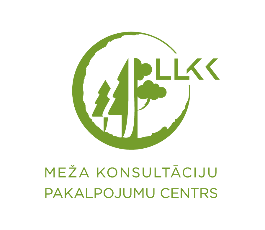 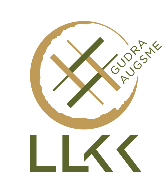 PĀRSKATS 

-  CO2 piesaistes un SEG emisiju samazināšanas paņēmieniem meža un lauksaimniecības zemju apsaimniekošanā Latvijā, Eiropā un citur pasaulē.
2.
1.
KALKULATORI 

Publiski pieejama  versija  meža īpašniekiem - Meža apsaimniekošanas CO2 bilances kalkulators;
Versija, kas paredzēta profesionālai lietošanai  - Oglekļsaistīgas mežsaimniecības novērtēšanas un plānošanas sistēma.
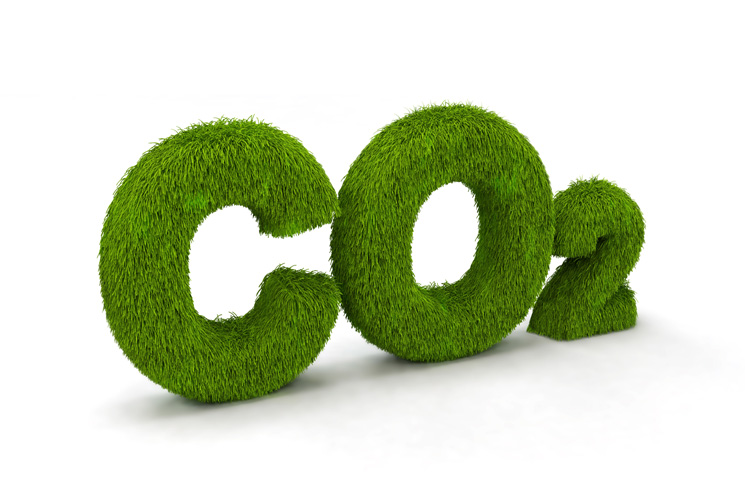 REZULTĀTI
5
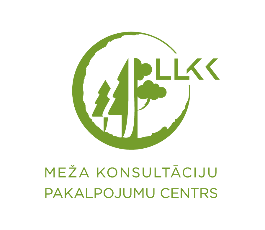 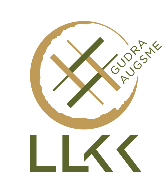 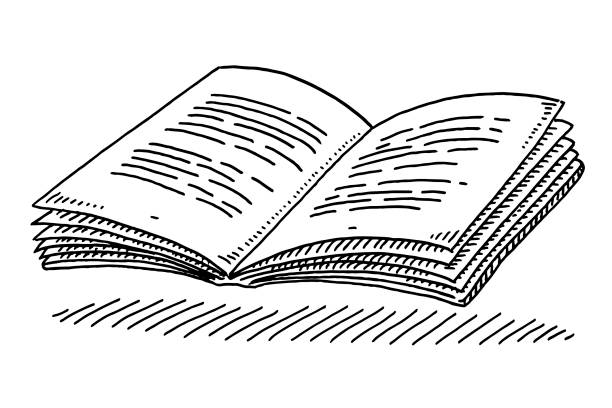 PIESAISTES PASĀKUMIEM RAKSTURĪGIE OBJEKTI DABĀ
4.
3.
RĪCĪBAS PLĀNS OGLEKĻA TIRDZNIECĪBAS IESPĒJAI LATVIJĀ

Pārskats par CO2 piesaistes un SEG emisiju datu integrācijas nepieciešamību meža apsaimniekošanas plānošanā. Rīcības plāns oglekļa tirdzniecības sistēmas mežsaimniecībā attīstībai un ieviešanai.
REZULTĀTI
6
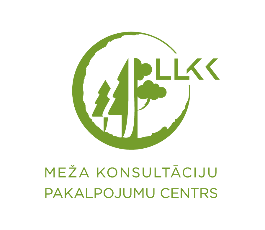 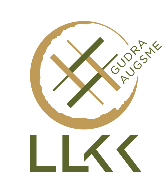 APMĀCĪBU MATERIĀLI

Rokasgrāmata, drukāti materiāli par piesaistes pasākumu raksturīgajiem objektiem, elektroniski materiāli video formā.
6.
5.
APMĀCĪBAS UN SEMINĀRI

4 apmācības darbam ar izveidotajiem kalkulatoriem;

5 semināri.
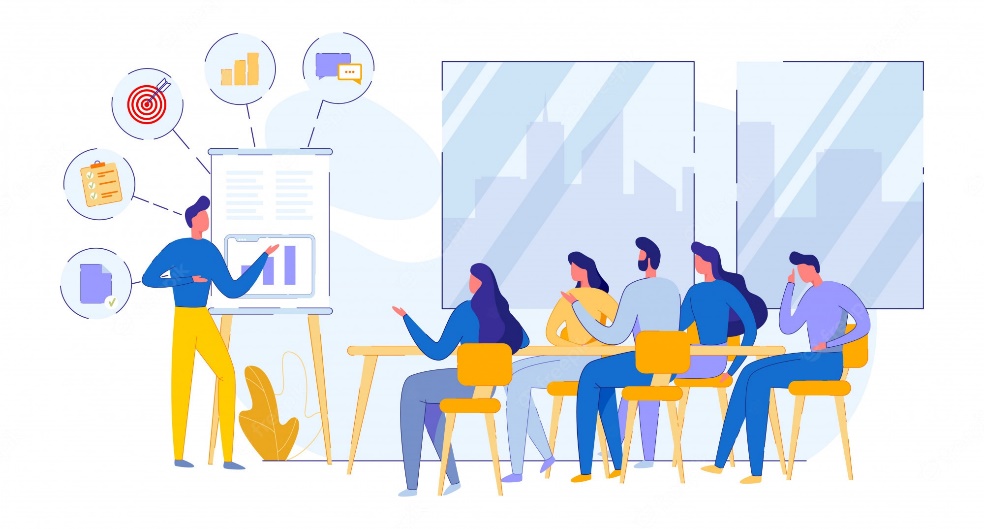 REZULTĀTI
7
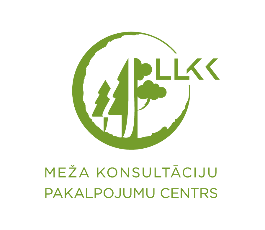 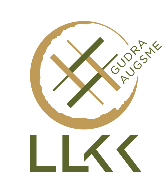 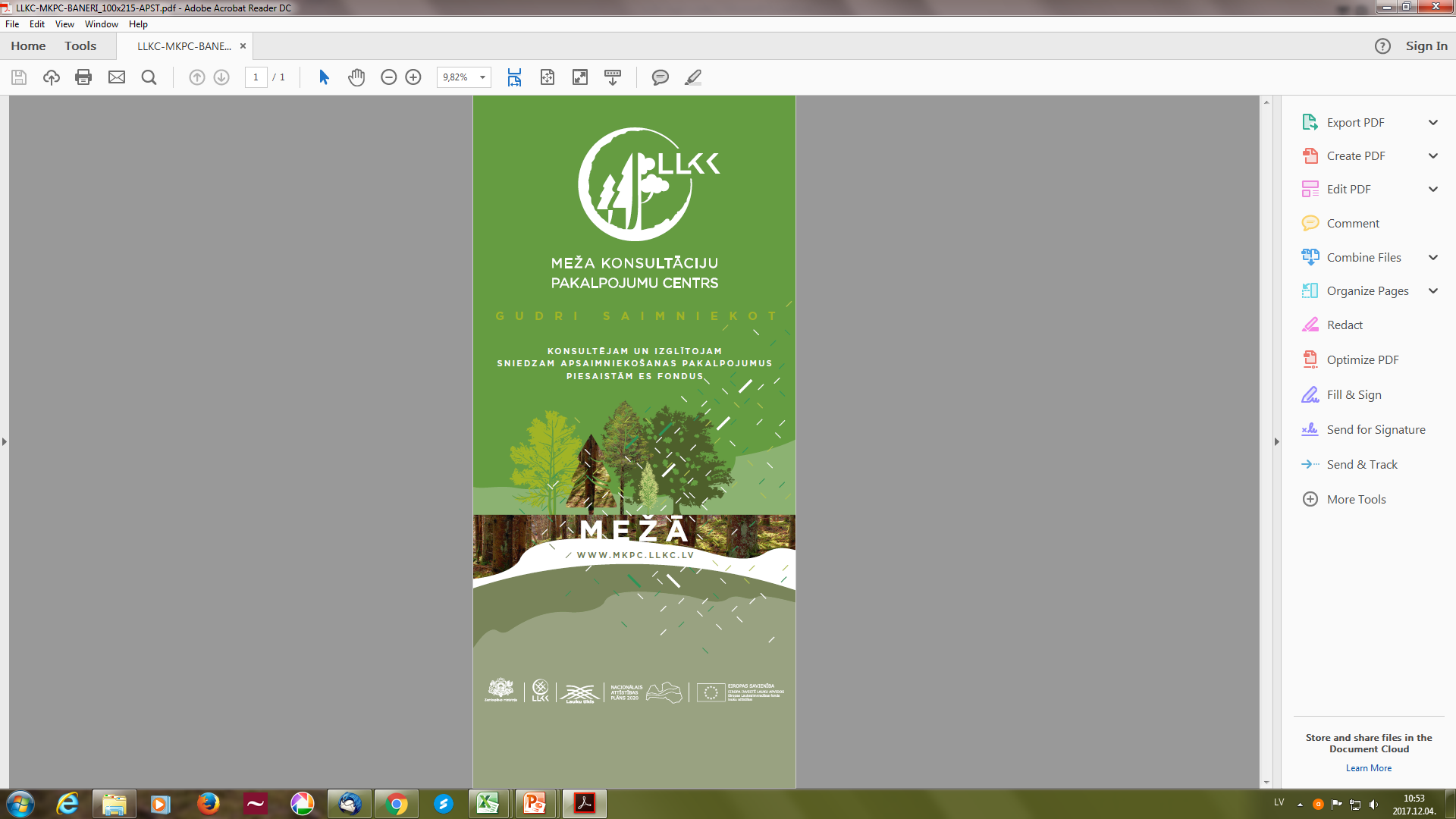 PALDIES PAR VELTĪTO LAIKU
Elvīra Grasmane

elvira.grasmane@mkpc.llkc.lv
+371 27813558

www.mkpc.llkc.lv
8